Habitual events in the present
Monologic narration task 
La salade de Sophie

Stephen Owen, Emma Marsden & Nick Avery
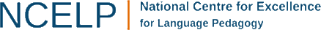 To talk about something which happens in the present, 
we use the PRESENT tense:

e.g. 	Tous les samedis, elle  joue au tennis.	
Every Saturday, she plays tennis.

JOUER is a regular –ER verb. The infinitive ends in -ER.

PARLER is also a regular –ER verb.

The next few slides provide practice in using PARLER in the present tense.
Stephen Owen / Emma Marsden / Nick Avery
parler
[to speak | speaking]
parle
[speaks | is speaking]
Stephen Owen / Emma Marsden
parler
[to speak | speaking]
parle
[speaks | is speaking]
Stephen Owen / Emma Marsden
parle
[speaks | is speaking]
Elle parle français.
[She speaks | is speaking French.]
Stephen Owen / Emma Marsden
parler
[to speak | speaking]
Elle aime parler français.
[She likes speaking French.]
Stephen Owen / Emma Marsden
parle
[speaks | is speaking]
Elle _____ français.
parle
[She speaks | is speaking French.]
Stephen Owen / Emma Marsden
parler
[to speak / speaking]
parler
Elle aime ______ français.
[She likes speaking French.]
Stephen Owen / Emma Marsden
Sophie is a real foodie! She’s making her favourite salad with Marc.
Listen and decide who does what.
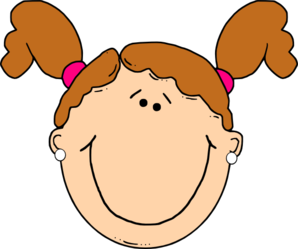 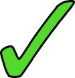 1
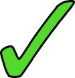 2
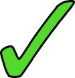 3
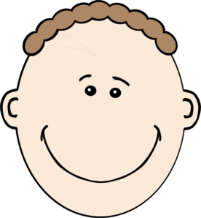 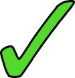 4
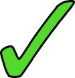 5
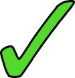 6
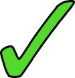 7
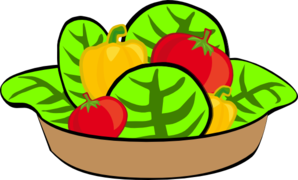 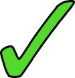 8
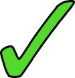 9
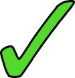 10
écouter
Stephen Owen / Emma Marsden / Nick Avery
[Speaker Notes: Transcript: 1. Il regarde les instructions. / 2. Il compte les ingrédients. / 3. Elle lave la salade. / 4. Il coupe les tomates et les poivrons. / 5. Elle mélange tout / 6. Elle ajoute des croûtons / 7. Il prepare la vinaigrette. / 8. Elle verse la vinaigrette sur la salade. / 9. Il mange la salade. / 10. Elle partage la salade

Word frequency (1 is the most common word in French):
Verbs: regarder [425]; compter [140]; laver [3503]; couper [811]; mélanger [2989]; ajouter [359]; preparer [368]; verser [1516]; partager [527]; manger [1338]. 
Nouns: instruction [1632]; ingredients [>5000]; tomate [>5000]; poivron [>5000]; crouton [>5000]; [>5000]; vinaigrette [>5000]; salade [>5000].
Source: Lonsdale, D. & Le Bras, Y. (2009). A frequency dictionary of French: Core vocabulary for learners. London: Routledge]
Listen again and write what you hear.
Il regarde
________________les instructions.
1
Il compte
________________les ingredients.
2
Elle lave
________________la salade.
3
Il coupe
________________les tomates et les poivrons.
4
Elle mélange
________________tout.
5
écouter / écrire
Stephen Owen / Emma Marsden / Nick Avery
Listen again and write what you hear.
Elle ajoute
________________des croûtons.
6
Il prépare
________________la vinaigrette.
7
Elle verse
________________la vinaigrette sur la salade.
8
Elle mange
________________ la salade.
9
Il partage
________________la salade.
10
écouter / écrire
Stephen Owen / Emma Marsden / Nick Avery
Sophie’s salad was so tasty that Marc wants to make it again!
This time he’s making it with his sister. Who does what this time?
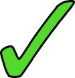 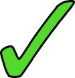 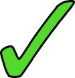 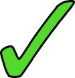 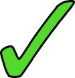 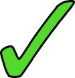 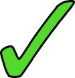 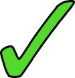 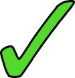 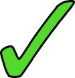 lire
Stephen Owen / Emma Marsden / Nick Avery
[Speaker Notes: Students could be asked to compare their answers in this activity and the last one. For example, when does Mark take most salad-making responsibility – when he is with Sophie or when he is with his sister? Answer: when he is with his sister (6 tasks). When he is with Sophie he does 5 tasks.]
Answers
Student A: translate sentences 1-5 into English.
He looks at the instructions
1.  ___________________________.
She counts the ingredients
2. ____________________________.
He washes the salad
3. _______________________.
She chops the tomatoes and the peppers
4. ___________________________________________.
He mixes everything
5. ______________________.
lire / écrire
Stephen Owen / Emma Marsden / Nick Avery
[Speaker Notes: Display slide 12 while students complete this activity as they will need to re-read the sentences.NB: Some students will want to challenge themselves to see what they can recall from memory – they can turn away from the board to complete the task.

Students can check each other’s answers in pairs.

If students need help with the vocabulary, see slide 15.]
Answers
Student B: translate sentences 1-5 into English.
He adds some croutons
6.  _________________________.
She prepares the vinaigrette (dressing)
7. _________________________________________.
She pours the vinaigrette on the salad.
8. ___________________________________________.
He shares the salad
9. __________________________.
He eats the salad
10. ___________________.
lire / écrire
Stephen Owen / Emma Marsden / Nick Avery
Verbs
look at – regarder
count – compter
wash – laver
cut – couper
mix – mélanger 
add – ajouter
prepare – préparer
pour (on) – verser (sur)
share – partager
eat – manger
like – aimer
Pour vous aider

Nouns
instruction – instruction (f)
ingredient – ingrédient (m)
salad – salade (f)
tomato – tomate (f)
Pronoun
everything – tout
Stephen Owen / Emma Marsden / Nick Avery
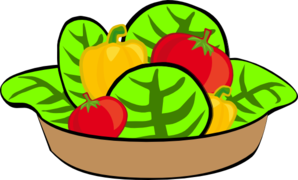 One year later…
Mark has to make some food for a family event.
He is trying to make Sophie’s salad with his cousin Christine.
The only problem is that he has lost Sophie’s recipe!
He can’t remember what order to do things in.
What happens?
Student A: use the prompt cards to tell your partner the story.
Student B: take notes about who does what.
parler / écouter
Stephen Owen / Emma Marsden / Nick Avery
[Speaker Notes: Student A (the speaker) should refer to the number in each picture so that Student B (listener) can keep track of which event in the sequence the partner refers to.

Again, the help slide on slide 15 can be used if needs be. 

Since we had to remove one lexical item (‘look at the recipe’) to fit the context (losing Sophie’s recipe), we added a very frequent regular –er verb: aimer. Before the activity, check that students remember this verb and elicit its short form ‘aime’.]
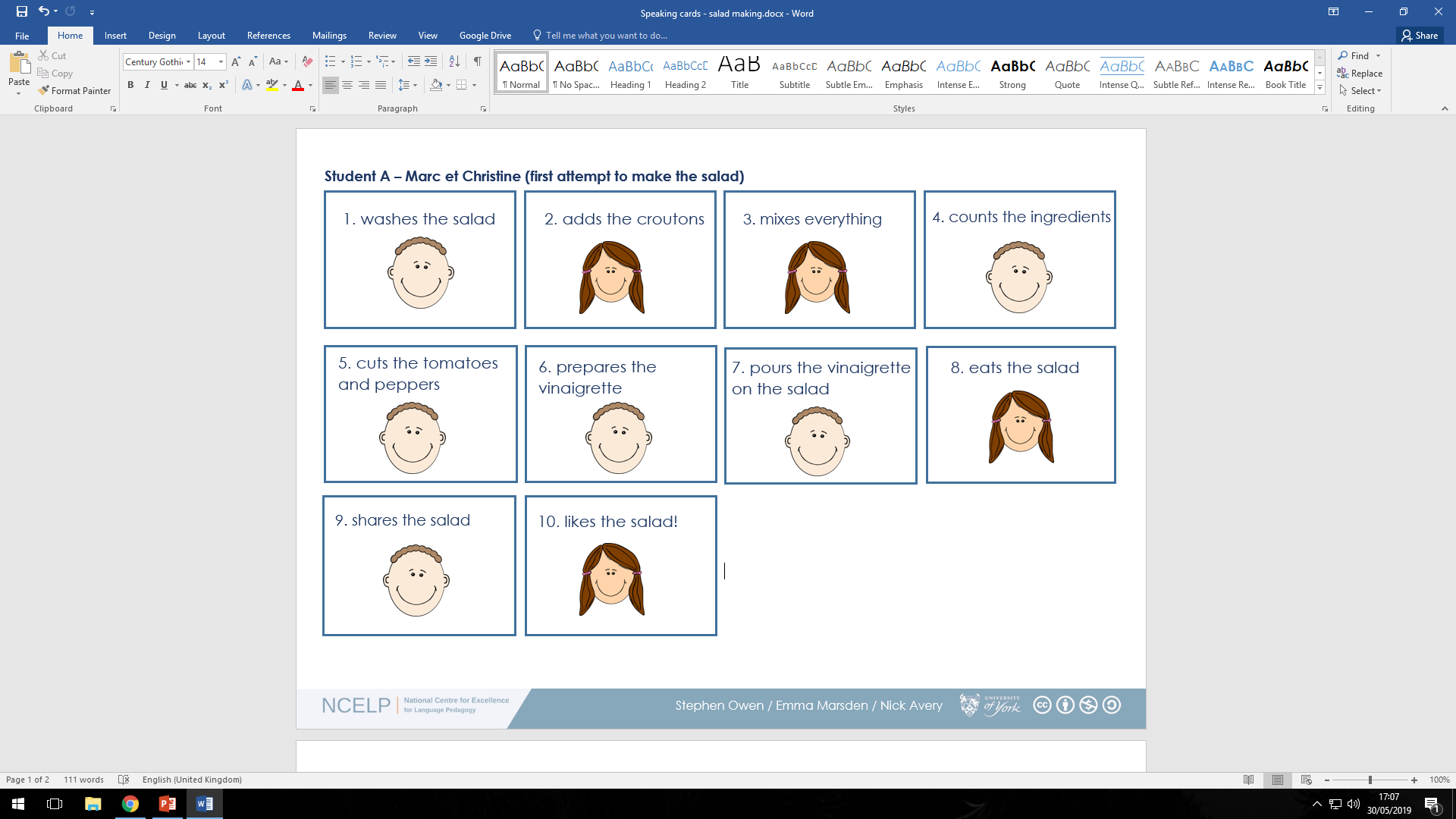 C’est normal?
parler / écouter
Stephen Owen / Emma Marsden / Nick Avery
[Speaker Notes: Screenshot of student A speaking cards

See next slide for explanation of ‘C’est normal?’]
Answers
lave la salade
ajoute les croutons
mélange tout
compte les ingrédients
coupe les tomates et les poivrons
prépare la vinaigrette
verse la vinaigrette sur la salade
mange la salade
partage la salade
aime la salade
parler / écouter
Stephen Owen / Emma Marsden / Nick Avery
[Speaker Notes: Student B answers
This grid can be copied into students books   

Although the main focus is on who does what, another meaningful use of the activity is to discuss the order of these events. Is this sequence of events normal? Why / why not? 

Here, the order is designed to be a bit strange (hence the ‘first attempt’ on the speaking cards). For example, the croutons are added and mixed in before any of the vegetables. The ingredients are also counted after they start to make the salad, not before.]
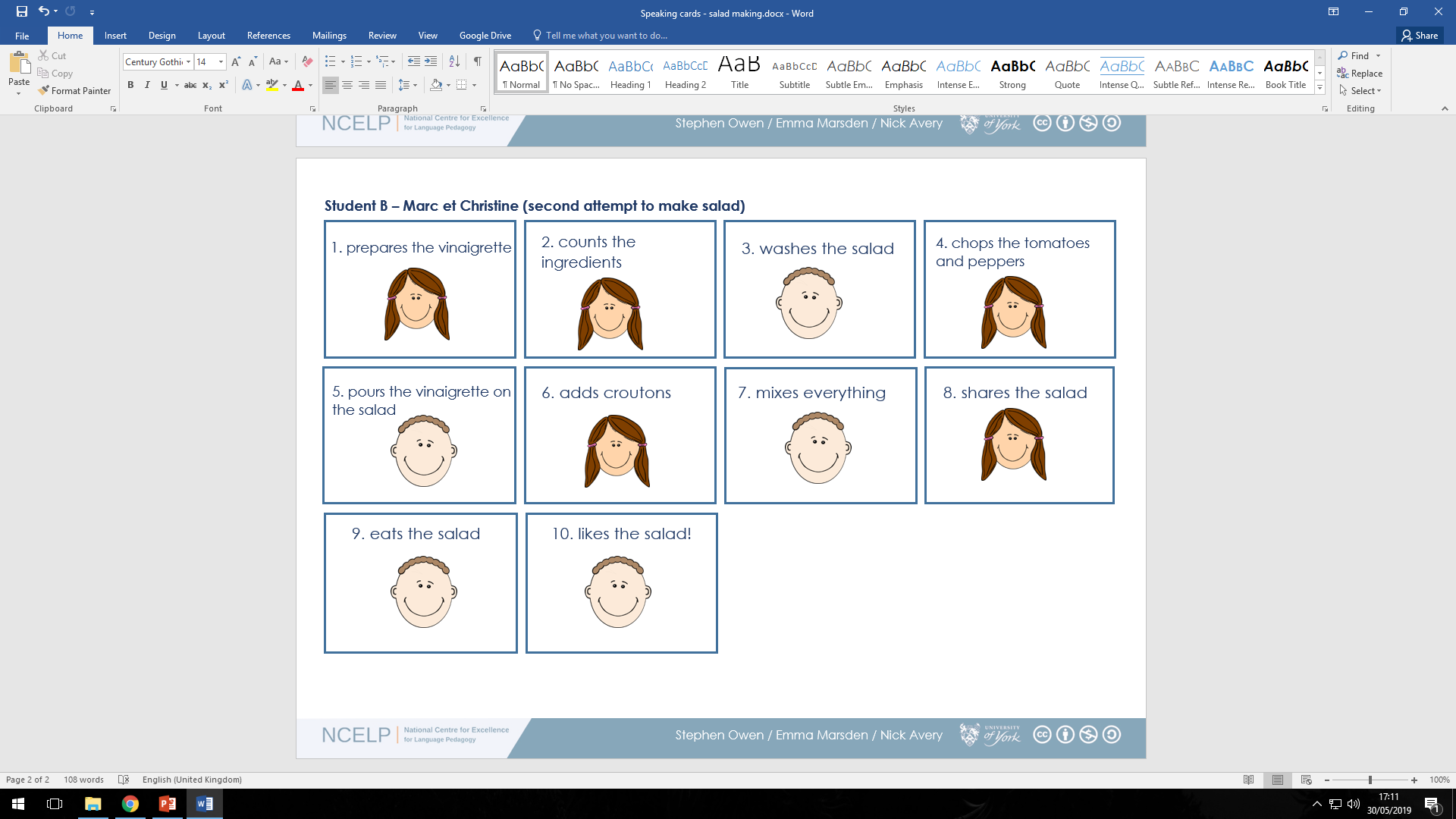 C’est normal?
parler / écouter
Stephen Owen / Emma Marsden / Nick Avery
[Speaker Notes: Screenshot of Student B speaking cards]
Answers
prépare la vinaigrette
compte les ingredients
lave la salade
coupe les tomates et les poivrons
verse la vinaigrette sur la salade
ajoute les croûtons
mélange tout
partage la salade
mange la salade
aime la salade
parler / écouter
Stephen Owen / Emma Marsden / Nick Avery
[Speaker Notes: Student A answers
This grid can be copied into students books   

C’est normal? Marc and Christine probably do a better job here than the first time and students will probably consider it more ‘normal’. For example, the salad is only mixed after all the ingredients are put in. Then again, should it be mixed before or after the vinaigrette? There is of course no right and wrong!]
Now write your own salad-making story!
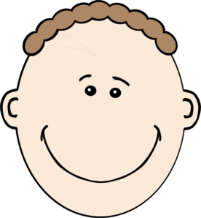 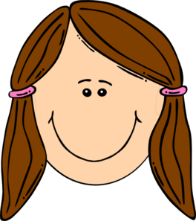 Choose one male and one female character.
Choose your order of 10 events (those you’ve practised).
Write the sequence, using ‘il’ and ‘elle’ to refer to each character.
Swap the story with your partner.
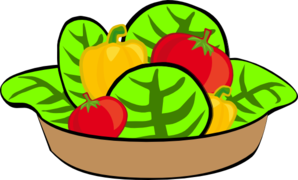 Read your partner’s salad-making story.
C’est normal?
lire / écrire
Stephen Owen / Emma Marsden / Nick Avery
[Speaker Notes: Once again the help slide can be referred to as and when it is needed.

Ask students to include at least four examples for ‘il’ and ‘elle’ so that they practise using both pronouns.

This could generate some weird and wonderful sequences!]